SOP of Installing the Drivers
September, 2013
Step 1
Extract the attached to the D:\CET\iEMS\Common folder

Navigate to D:\CET\iEMS\Common, run the DeviceInstall.exe program
Select Install and click Next.
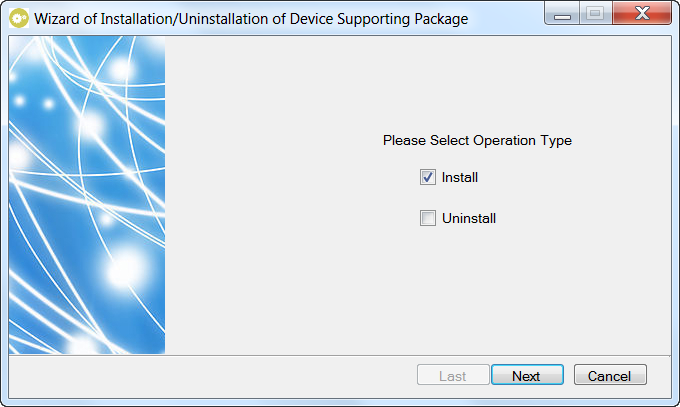 Select English and click Next.
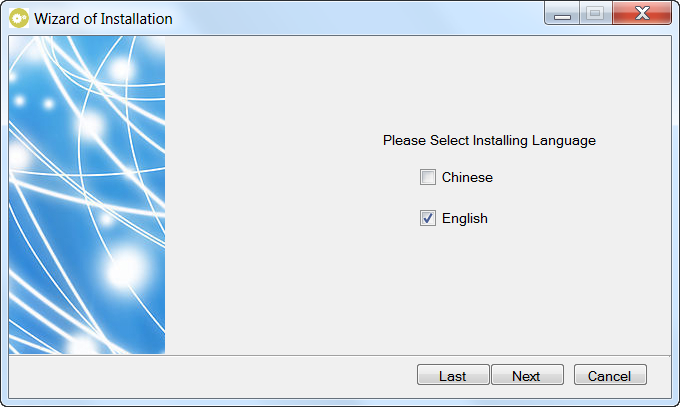 Click Explore… and select the driver folder.
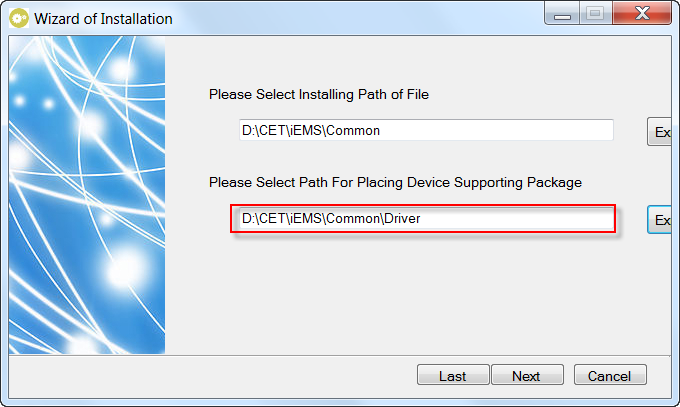 Check the device type and click Next.
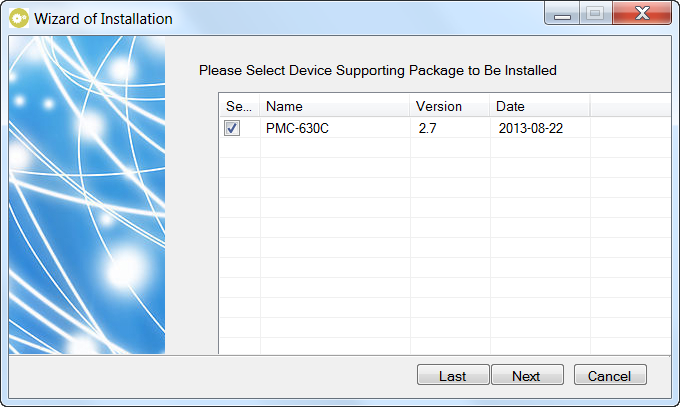 The protocol driver for the device is identified automatically. Click Next.
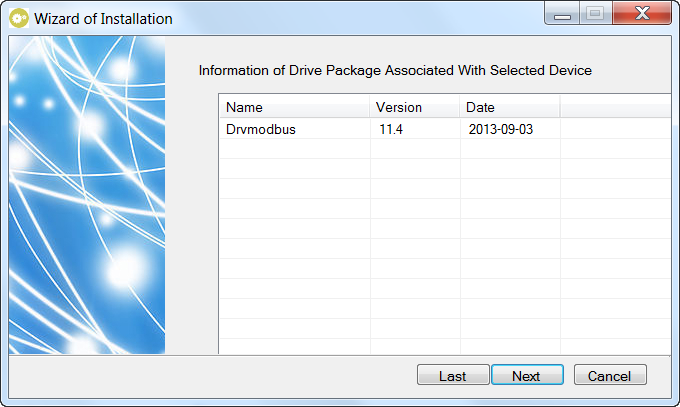 Click Install.
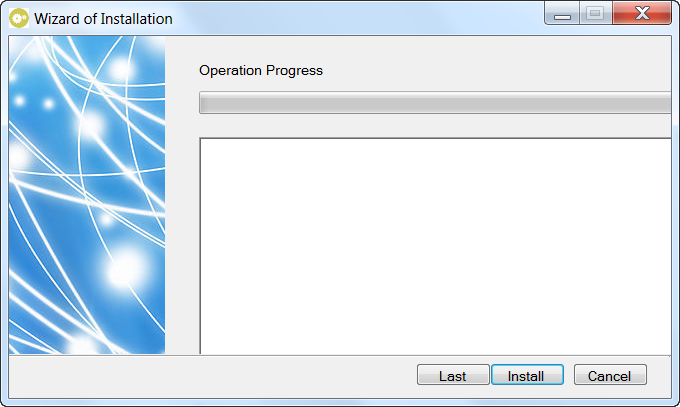 Click Next.
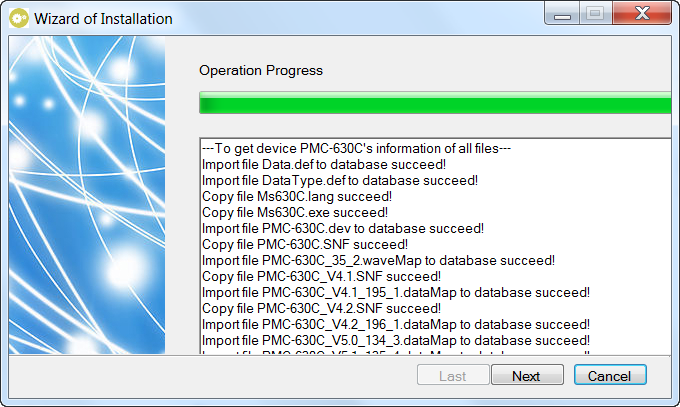 Click Complete. The device driver is installed and then the program is shut down.
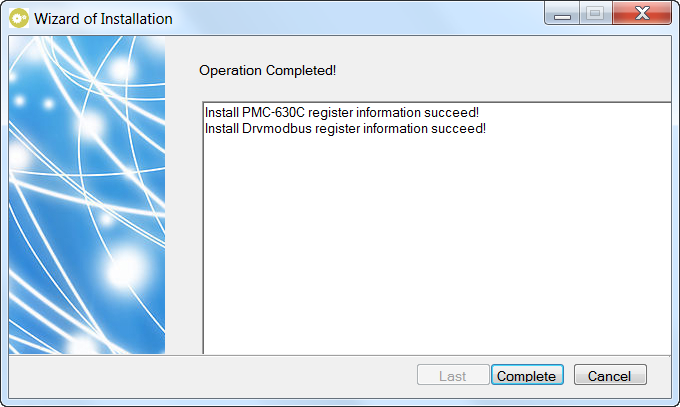